Värdet av Samla
Erfarenhet 
Legitimitet 
Styrka
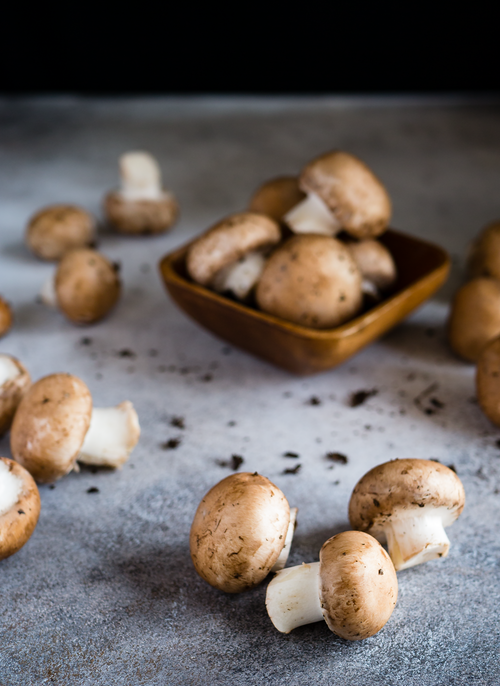 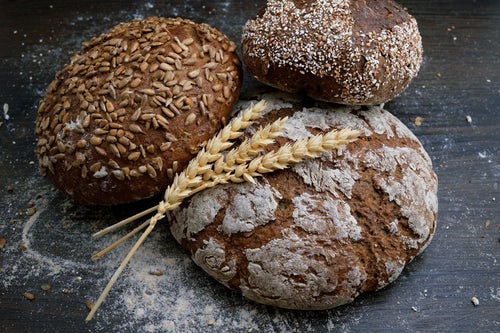 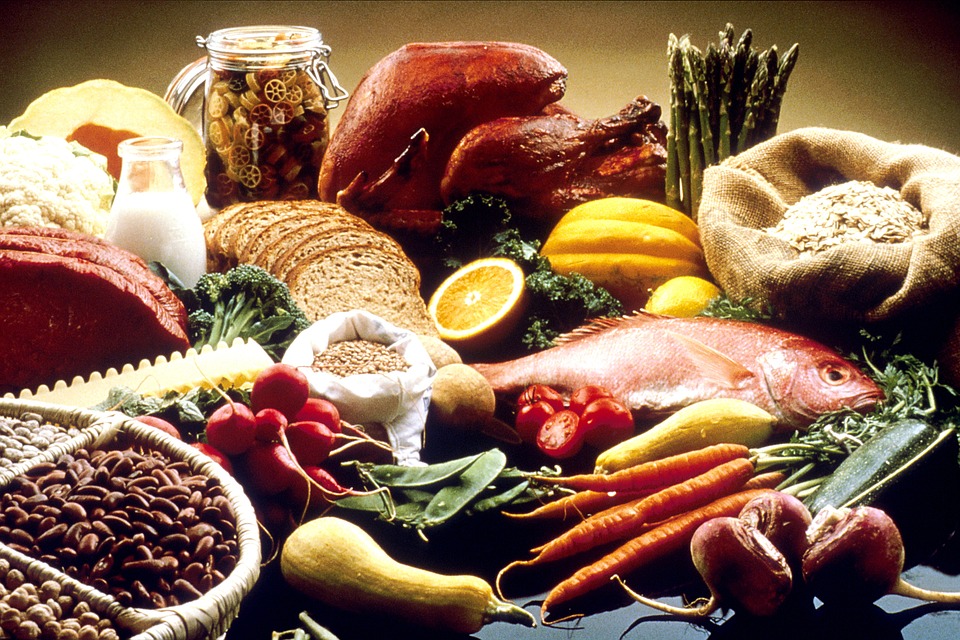 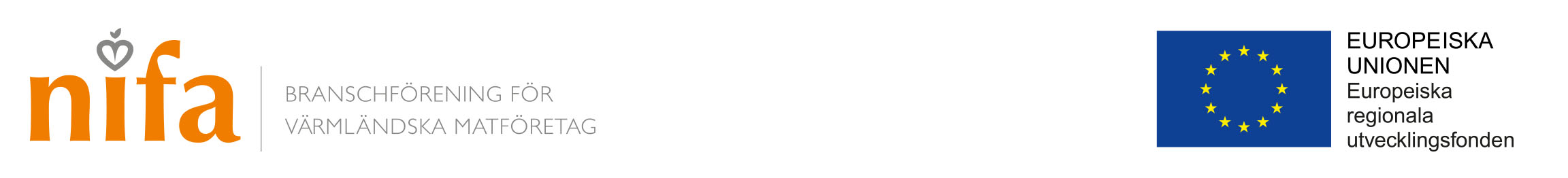 Januari : 	Grune Woche, Berlin 

Februari: 	Passion för Mat, Göteborg 
 
Mars:  	Holdbar 2020, Oslo 
            	Lättuggat Branschmingel, Statt Karlstad 
            	Corona restriktioner 

April : 	Inställd Pop-up 
 
Maj :	Projektskrivningar Corona ansökan 
          	Upphandling Länsstyrelsen 

Juni : 	Lansering av Smaka på Värmland, direktsänt 	matlagningsprogram 
          	Lansering av Direktleverans till din dörr i samverkan med 	NWT
           	Ny medarbetare – Pernilla Samuelsson, Projektledare 
          	Kick-off Affärsutvecklingsprogrammet 
 
Juli:	Beslut om Kompetensförsörjning av nyföretagare inom 
	livsmedelsbranschen 
 
Augusti:	Planering av digital omställning
                	Skrivning av nytt EU-projekt -SMAK 

September: Inspirationsträff i Filipstads kommun 

Oktober:	Ny medarbetare – Susanne Ekmark, Projektledare 
                	Totalt 11 kommuner medfinansierar kommande EU-projekt 

November:	Planering för Nyföretagarutbildning 

December :	Basfinansiering klar från Karlstad Kommun
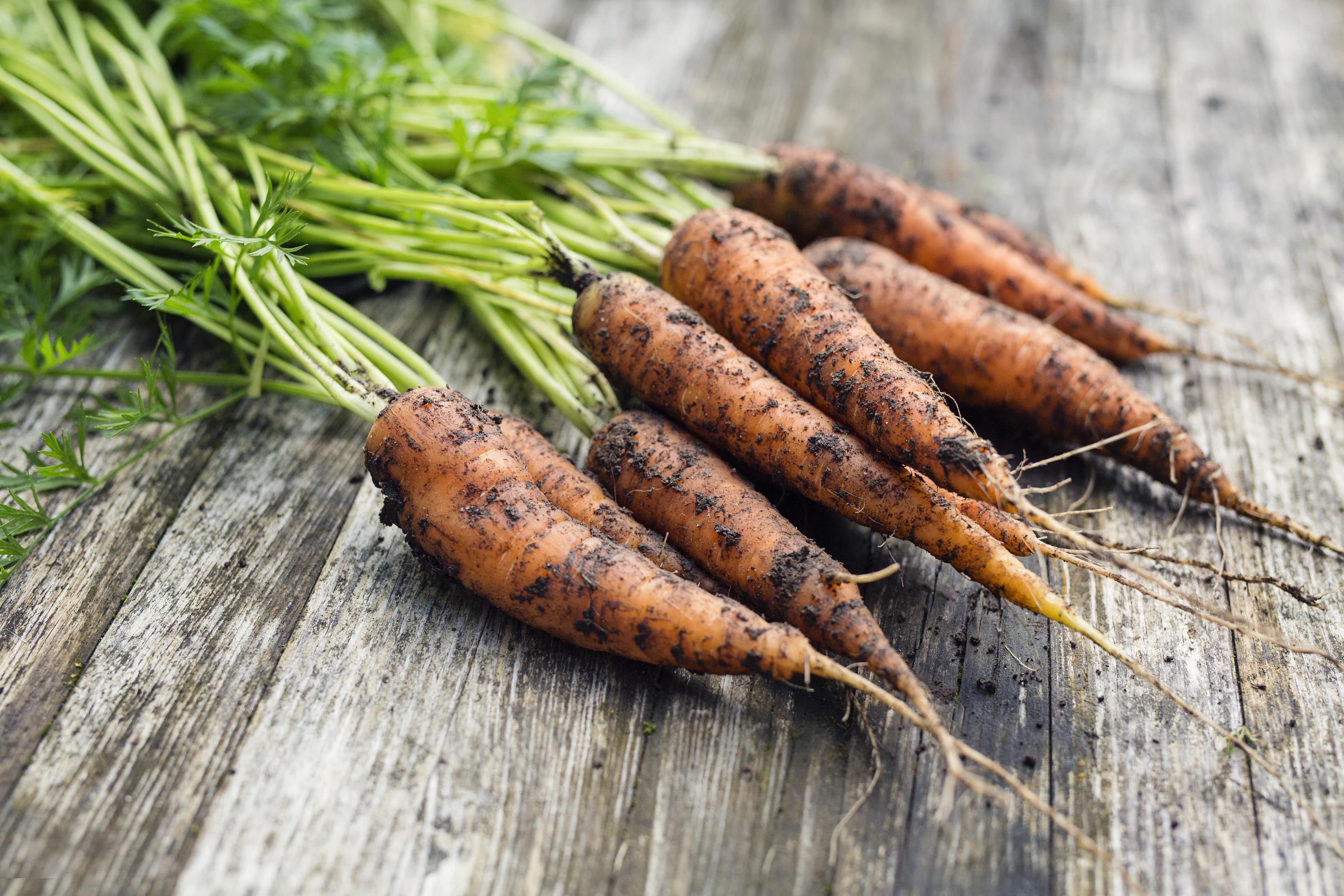 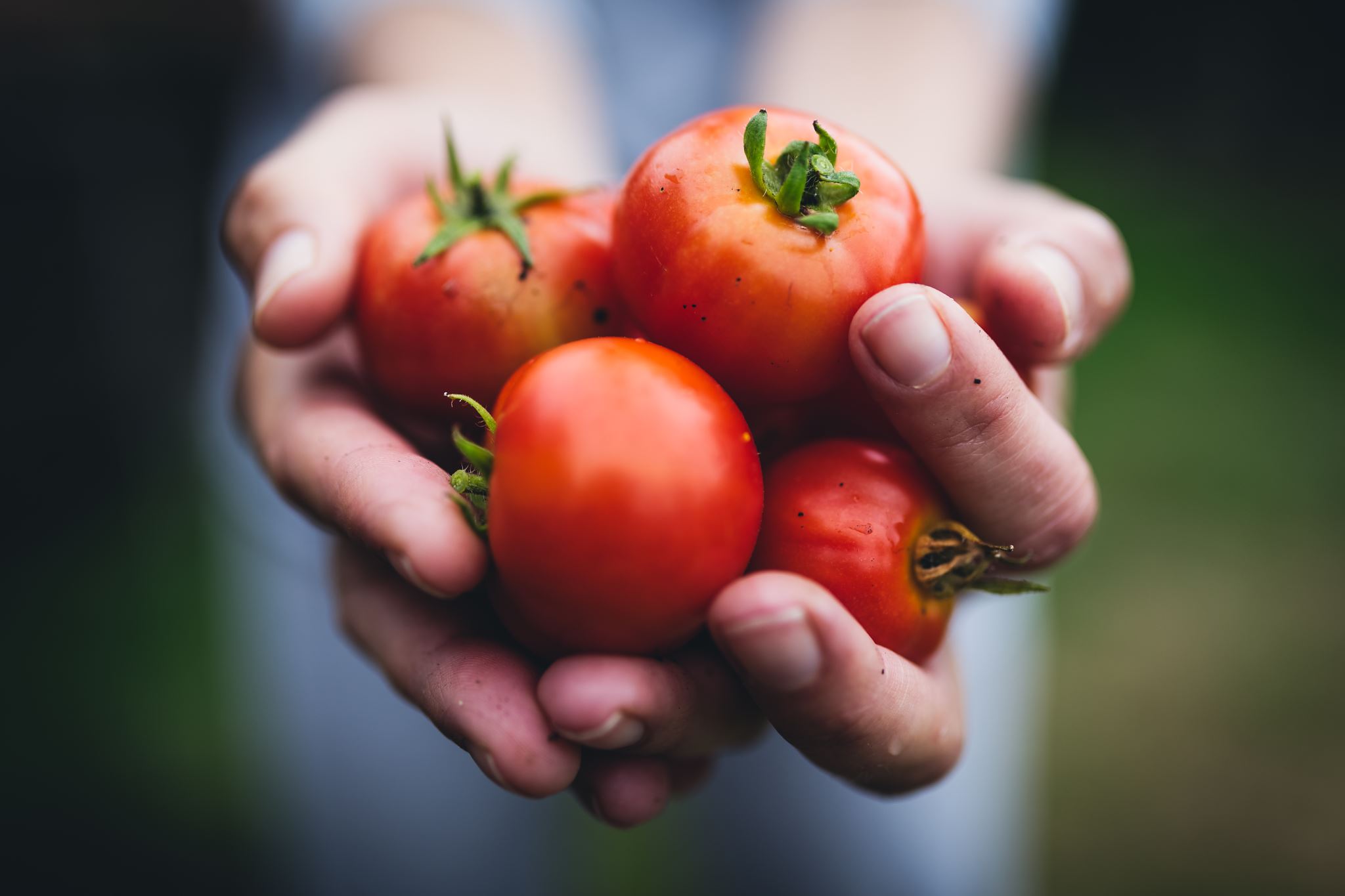 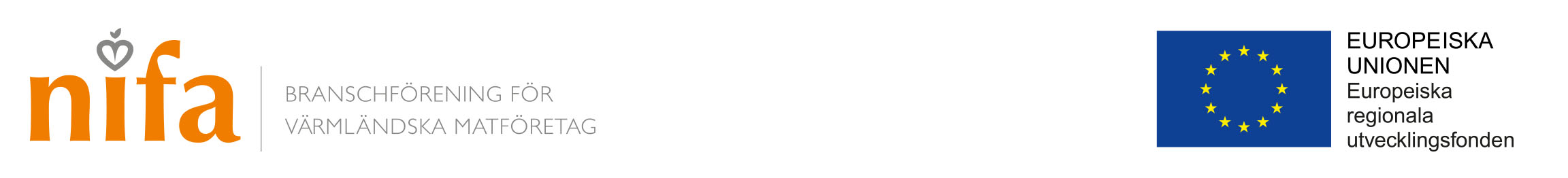 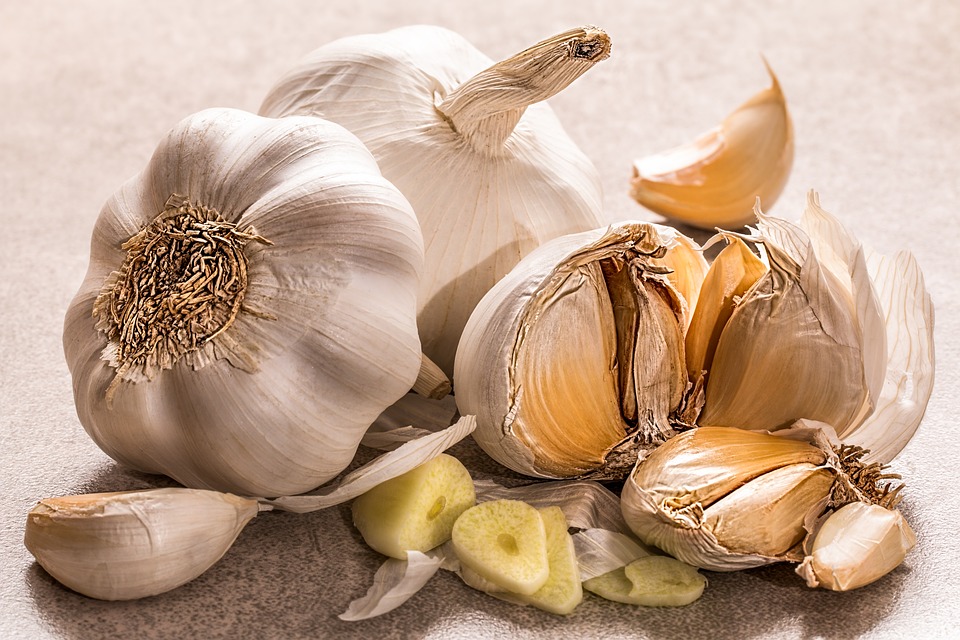 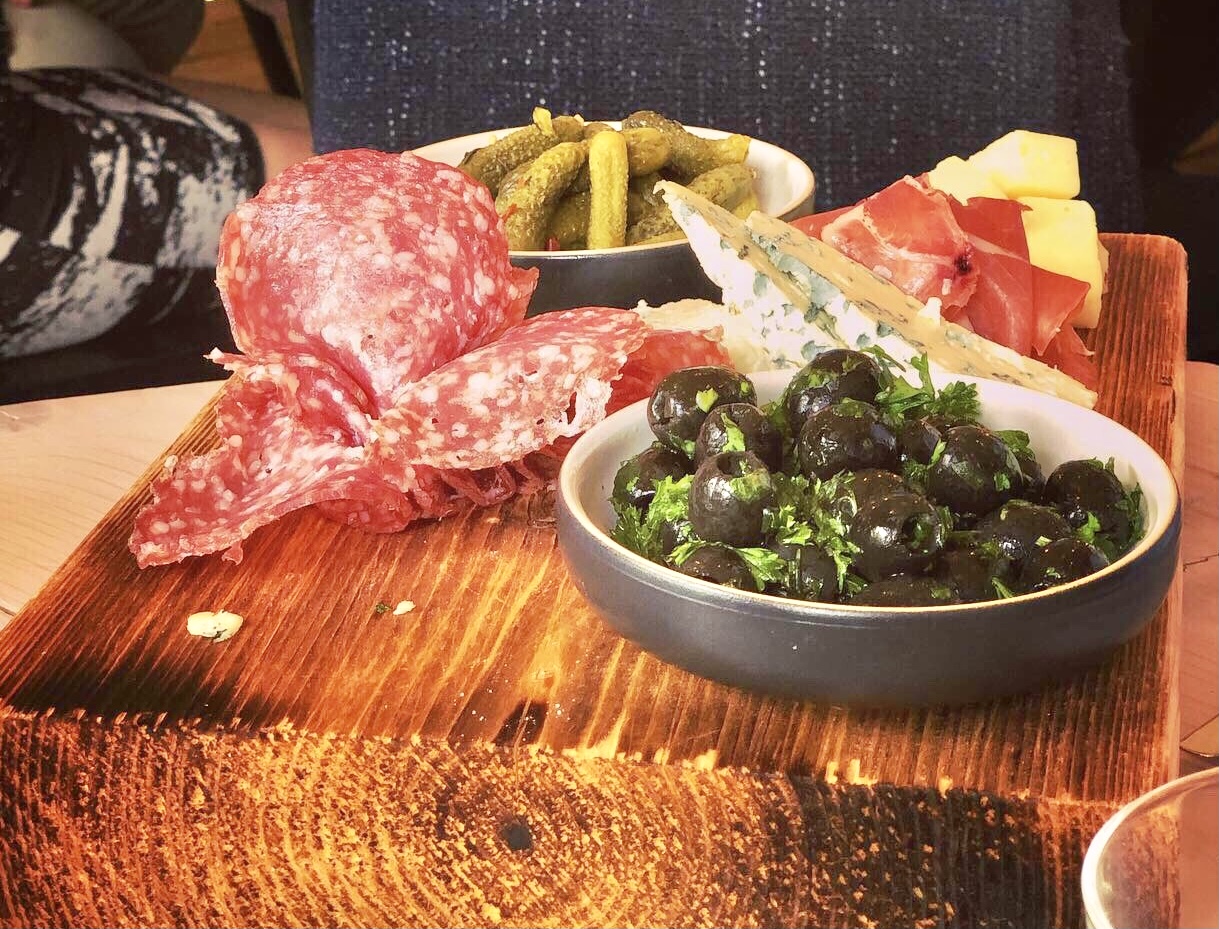 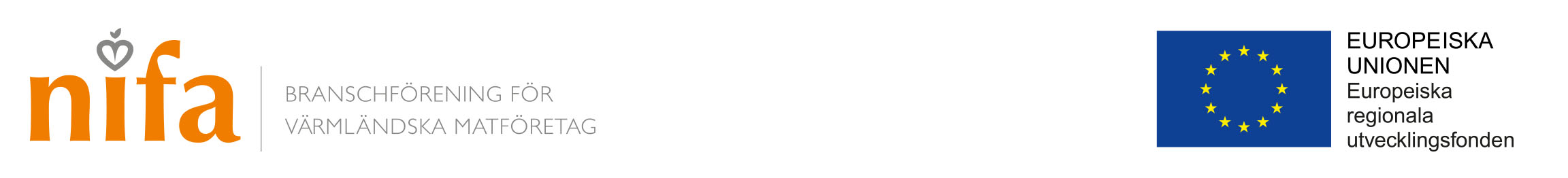